Harjoittelun ja harjoituksen suunnittelu
1
7.1.2020
pesis.fi • twitter.com/pesapallo • facebook.com/pesapallo
Vuosi-/kausisuunnitelman laadinta
Arvioi joukkueen ja pelaajien taso: vahvuudet ja heikkoudet
Aseta tavoitteet tason parantamiseksi
Valitse teemat 5-6 kpl
Etsi teemoihin alakohdat
Laske resurssit: Aika, tila  harjoituskertojen määrä
Jaa teemoihin käytettävä aika
Jaksot teemat
	- 1/3 teema, 1/3 muu pesistreeni ja 1/3 muu harjoittelu
7.1.2020
pesis.fi • twitter.com/pesapallo • facebook.com/pesapallo
2
Lasten harjoittelun rytmitys
1/3 Teeman harjoittelua
Esim. heitto: -nopeus, -tarkkuus, -voima, taitto- jne…

1/3 Muuta pesäpalloharjoittelua
Esim. kärkkymistä, peruslyöntiä, näpyjä…

1/3 Monipuolisuutta
Esim. pelejä ja leikkejä, ketteryyttä, hippoja…
Mitä teemat voivat olla – tutustu Suuntana Superpesis - pelaajapolkuun
Yksilön luonne ja kunnianhimo
Lajitaidot
Pelitaidot
Fysiikka
Joukkuetaidot
7.1.2020
pesis.fi • twitter.com/pesapallo • facebook.com/pesapallo
3
Malli kausisuunnitelmasta
G-poikien toimintasuunnitelma kaudelle 2012
KPL / Eero Pitkänen
7.1.2020
pesis.fi • twitter.com/pesapallo • facebook.com/pesapallo
4
Malli kausisuunnitelmasta
7.1.2020
pesis.fi • twitter.com/pesapallo • facebook.com/pesapallo
5
Harjoituksen suunnittelu
Suorita lähtökohta-arviointi
Osallistujat, käytettävissä olevat tilat, välineet ja aika
Tee kirjallinen harjoitussuunnitelma
1. Harjoituksen tavoite
 Kasvatukselliset tavoitteet
 Liikunnalliset tavoitteet
2. Valitse harjoitteet, joilla tavoitteet saavutetaan
Hyvä harjoite on yhtä aikaa kehittävä ja hauska
Käytä erilaisia välineitä ja ympäristöä
Peluuta viitepelejä
Teetä liikuntaleikkejä, viestikisoja, tehtäväratoja…
Selvitä mitä lapset haluavat
Käytä hyväksi oppaita ja valmiita harjoitteita
Muuntele harjoitteita ja kehitä uusia
Hyvin suunniteltu on puoliksi tehty!!!
7.1.2020
pesis.fi • twitter.com/pesapallo • facebook.com/pesapallo
6
Harjoituksen suunnittelu
3. Organisoi harjoitus
Ryhmittelyt ja jakoperusteet
Tilankäyttö
Ajankäyttö
Siirtyminen harjoitteesta toiseen
4. Mieti miten arvioit yksittäistä harjoitetta
Onko harjoitus vaihteleva ja monipuolinen vai yksitoikkoinen ja junnaava?  
Mikä on harjoituksen fyysinen ja henkinen kokonaisrasitus?
Saako lapsi onnistumisia ja haasteita
Pitääkö harjoitusta muuttaa jotta se toimisi paremmin / jotta tavoite saavutetaan
7.1.2020
pesis.fi • twitter.com/pesapallo • facebook.com/pesapallo
7
Tavoitteena toimintaa ja toistoja
Käytä pienryhmiä!
Varaa riittävästi välineitä ja suorituspaikkoja!
Anna ohjeet lyhyesti ja täsmällisesti.
Vältä useita järjestäytymisiä samassa harjoituksessa.
Vähennä oman vuoron odotusta, pelkästään pallon palauttajana toimimista ja ylimääräistä siirtymistä paikasta toiseen.
	Tunnista ”harjoitusajan ryöstäjät” ja tee tehokkaan harjoitusajan seurantaa.
7.1.2020
pesis.fi • twitter.com/pesapallo • facebook.com/pesapallo
8
Harjoituskerran rakenne
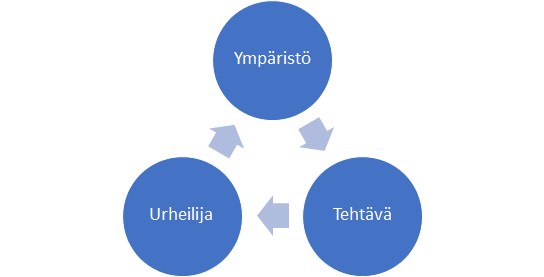 Alkuverryttely
Vauhdikas harjoite / vanhan kertaus
Uuden opettaminen
Harjaannuttaminen
Peli, kisailu tai leikki
Loppuverryttely

Luo ympäristö, jossa motivoitunut urheilija voi suorittaa sopivan haastavia tehtäviä.
Anna urheilijalle vastuuta löytää ratkaisu / ratkaisumalleja tehtäviin, ohjaa oikeaan suuntaan.
7.1.2020
pesis.fi • twitter.com/pesapallo • facebook.com/pesapallo
9
Palautteen antaminen
Korjaa vasta useamman suorituksen jälkeen.
Kiinnitä huomio toistoharjoittelussa suorituksen ydinkohtiin ja tehtäväharjoittelussa onnistumisiin ja sen saavuttamisen ohjaamiseen
Anna ohjeet lyhyesti ja selkeästi - anna paljon positiivista palautetta.
Anna palautetta oikeaan aikaan ja oikeassa järjestyksessä - palautteesta pitää syttyä motivoituminen, herättää ymmärtäminen ja jäädä innostuminen
Anna palautetta useilla eri tavoilla ja eri aisteille - Kuulo / Näkö / Tunto
Ohjaa oikeaan – älä kritisoi väärästä, tarvitseeko palautteessa käyttää negatiivista sanaa
Ole rehellinen – Vaadi itsensä haastamista – Vastuuta kehittymään
Anna palautetta asenteesta, keskittymisestä ja yrittämisestä - yksi lause voi muuttaa urheilijan tulevaisuuden
7.1.2020
pesis.fi • twitter.com/pesapallo • facebook.com/pesapallo
10
Valmentajan apuvälineet
105 harjoitetta

Pesisvalmennus.fi 

Pesäpallovalmentajat - tietopankki

Lajinkehittämistyöt
7.1.2020
pesis.fi • twitter.com/pesapallo • facebook.com/pesapallo
11